平行四边形及其性质
WWW.PPT818.COM
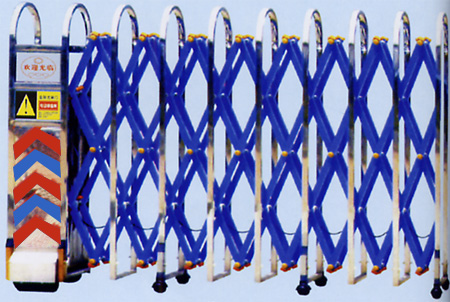 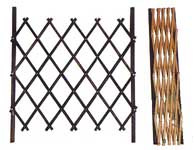 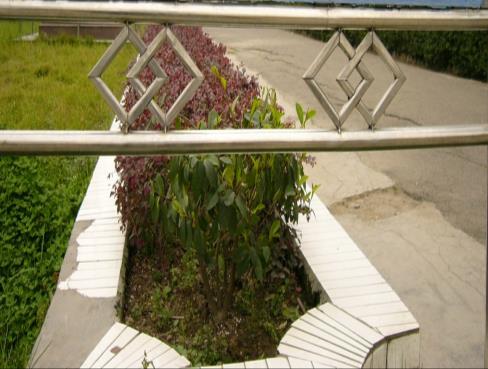 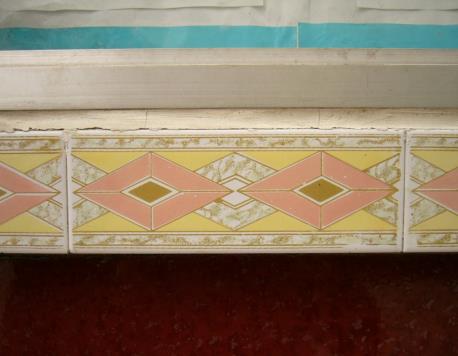 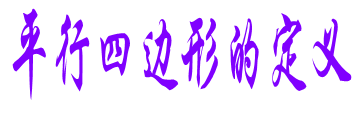 观察图形，说出下列图形边的位置有什么特征？
一组对边平行，
一组对边不平行
两组对边都不平行
两组对边分别平行
平行四边形
四边形
有两组对边分别平行的四边形叫做平行四边形。
A
D
B
C
一、 平行四边形的概念：
1、定义：有两组对边分别平行的四边形叫   平行四边形。
2、特征：①属于四边形； 
                   ②有两组对边分别平行。
3、符号：“       ”如平行四边形ABCD，记作：      ABCD；   读作：平行四边形ABCD

用符号“       ”表示平行四边形时，字母必须按逆时针或顺时针排列，不可打乱顺序。
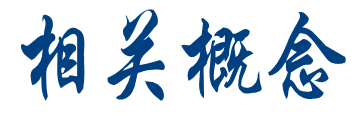 D
A
B
C
A
D
平行四边形不相邻的两个顶点连成的线段叫平行四边形的对角线．
B
C
如图:线段AC、BD就是       ABCD的对角线
平行四边形相对的边称为  对边  
相对的角称为   对角
邻边，邻角
平行四边形的高
你能从以下图形中找出平行四边形吗？
1
2
3
4
5
两组对边分别平行，是平行四边形的一个主要特征。
A
E
D
G
H
O
B
C
F
练习
1、如图：      ABCD中，EF∥AB，
3
①则图中有＿＿个平行四边形；
②若GH∥AD，EF与GH交于点O，则图中有＿＿个平行四边形。
9
返回
二、平行四边形性质探究
A
D
B
C
1、画一个      ABCD，对边AB与CD， BC与DA有怎样的位置关系？
                                  平行四边形的对边平行.
2、度量对边AB与CD的长，BC与DA的长，发现？                            
                                 平行四边形的对边相等
3、度量对角∠A与∠C， ∠B与∠D的大小，发现？
                                 平行四边形的对角相等
邻角呢？  
平行四边形的邻角互补。
平行
AB=CD   BC=DA
∠A=∠C   ∠B=∠D
互补
返回
O
A
A
D
D
B
B
C
C
4、连结AC、BD，交于点O，度量OA与OC的长，OB与OD的长，发现？
4、连结AC、BD，交于点O，度量OA与OC的长，OB与OD的长，发现？
4、连结AC、BD，交于点O，度量OA与OC的长，OB与OD的长，发现？
O
O
O
OA=OC   OB=OD
平行四边形的对角线互相平分。
O
A
D
B
C
1、平行四边形的对边平行.
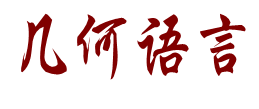 ∵四边形ABCD是平行四边形∴AB ∥ CD，BC ∥ AD.
2、平行四边形的对边相等.
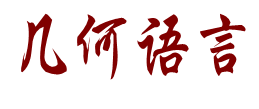 ∵四边形ABCD是平行四边形∴AB=CD，BC=AD.
3、平行四边形的对角相等
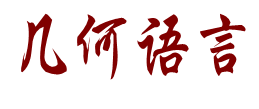 ∵四边形ABCD是平行四边形 ∴ ∠A=∠C   ∠B=∠D
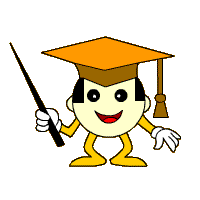 4、平行四边形的对角线互相平分。
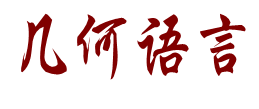 ∵四边形ABCD是平行四边形∴OA=OC，OB=OD.
1、证明：平行四边形的对边相等
2、证明：平行四边形的对角相等
如果不添加辅助线，你能证明平行四边形的对角相等吗？
3、证明：平行四边形的对角线互相平分。
证明
1、夹在两条平行直线间的平行线段相等
2、如果两条直线平行，那么一条直线上各点到另一条直线的距离相等。
E
A
A
A
A
D
D
D
D
O
O
O
O
B
B
B
B
C
C
C
C
F
E
E
E
E
E
E
E
E
E
A
A
A
A
A
A
D
D
D
D
D
D
D
ABCD的对角线AC与BD相交于点O，过点O作一条直线，分别交AD,BC于点E,F。
求证：OE=OF
O
O
O
O
O
O
B
B
B
B
C
C
C
C
C
C
C
C
F
F
F
F
F
A
A
D
D
E
E
O
O
B
B
C
C
F
F
ABCD的对角线AC与BD相交于点O，过点O作一条直线，分别交BA,DC的延长线于点E,F。
求证：OE=OF
E
E
F
已知：      ABCD的周长等于20 cm，AC=7 cm，求△ABC的周长。
解：
D
C
∵四边形ABCD是平行四边形（已知）
∴ AB=CD，BC=AD（平行四边形的对边相等）
即AB+BC=      C     ABCD =10cm
又∵ AC=7 cm（已知）
  ∴ C△ ABC=AB+BC+AC=10+7=17（cm）
A
B
变式练习：
A
D
B
C
如图： 在      ABCD中，∠A+∠C=200°
则：∠A=            ，∠B=             .
100 °
80 °
D
C
A
B
可要细心哟
在    ABCD 中， ∠A与∠B 的度数之比为4：5，∠A=            ， ∠B=         ， ∠C=       ∠D=         。
80°
100°
100°
80°
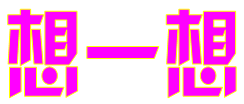 在平行四边形ABCD中，若AE平分∠DAB，AB=5cm,AD＝9cm,则EC＝     .
4cm
E
B
C
3
5cm
1
9cm
2
A
D
9cm